202X
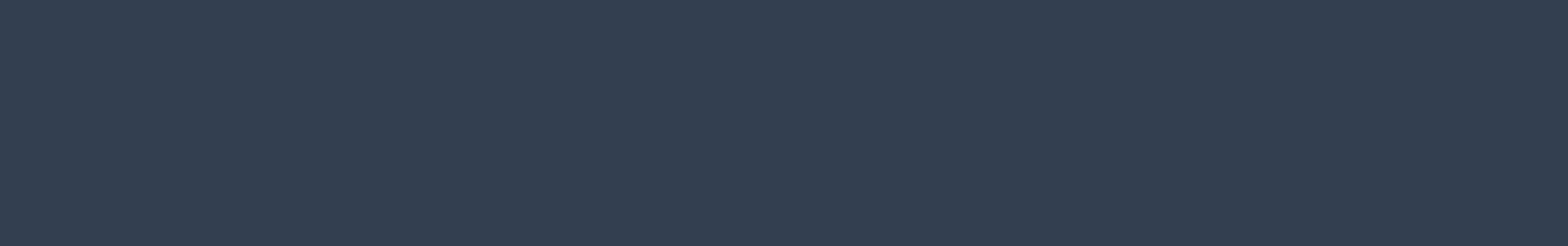 市场营销方案PPT模版
MARKETING POWERPOINT TEMPLATE
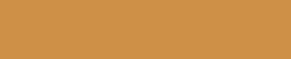 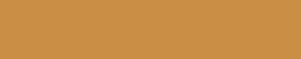 汇报人：xiazaii
时间：202X.XX.X
年度工作概述
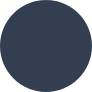 01
ANNUAL WORK SUMMARY
目录
工作完成情况
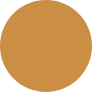 02
COMPLETION OF WORK
CONTENTS
成功项目展示
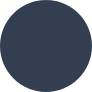 03
ANNUAL WORK SUMMARY
明年工作计划
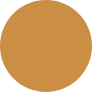 04
COMPLETION OF WORK
年度工作概述
ANNUAL WORK SUMMARY
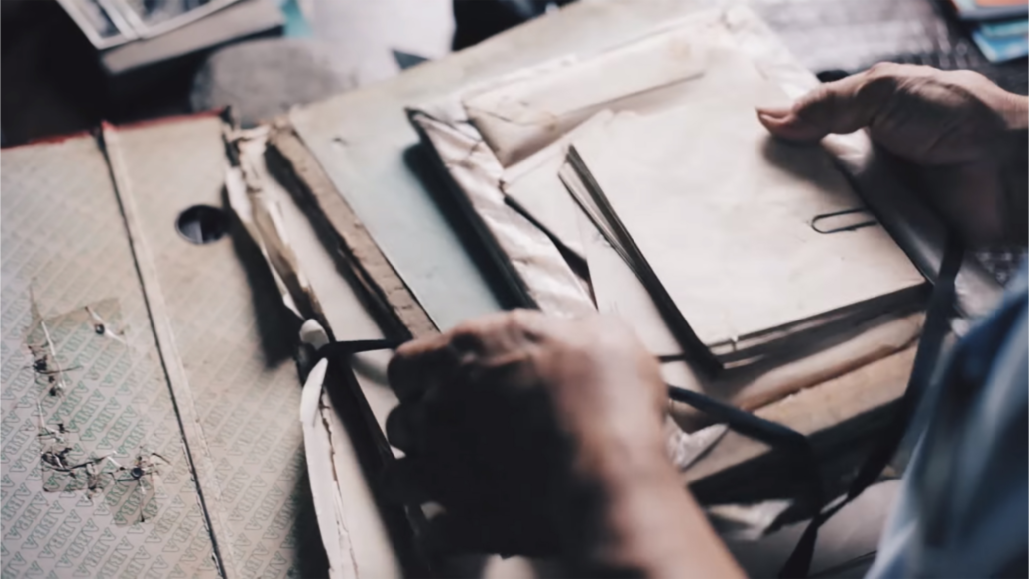 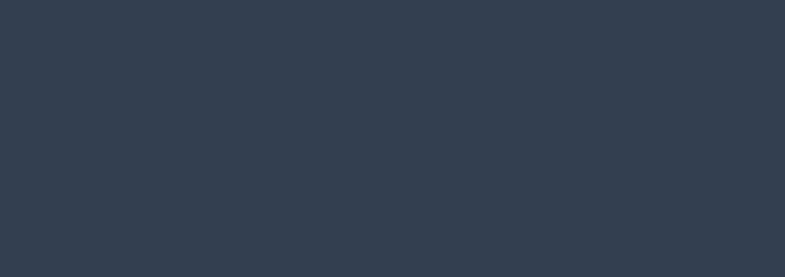 工作汇报
The course also features creative writing exercises and liThe course The course also features The course also features creative writing exercises and liThe course The course also features
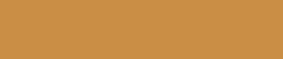 稳步上升
The course also features creative writing exercises and liThe course The course also features The course also features creative writing exercises and liThe course The course also features
年度工作概述
ANNUAL WORK SUMMARY
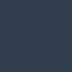 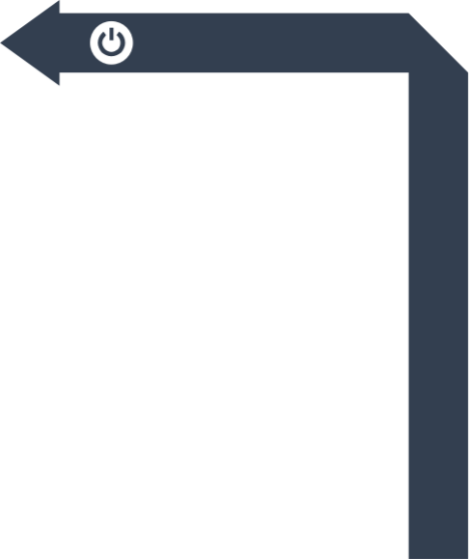 输入文字
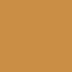 The course also features creative writing exercises
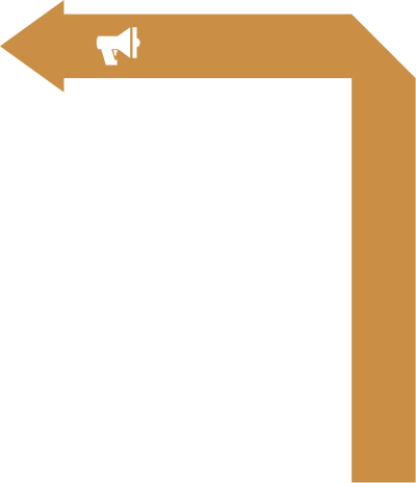 输入文字
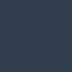 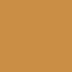 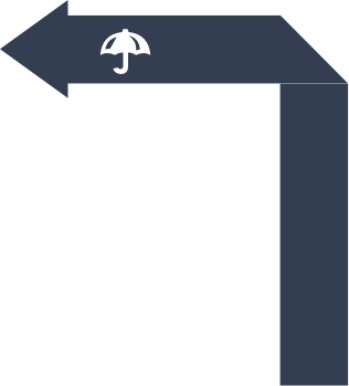 The course also features creative writing exercises
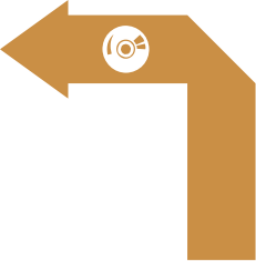 输入文字
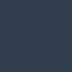 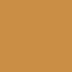 The course also features creative writing exercises
输入文字
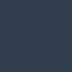 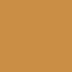 The course also features creative writing exercises
年度工作概述
ANNUAL WORK SUMMARY
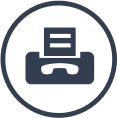 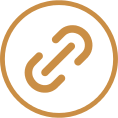 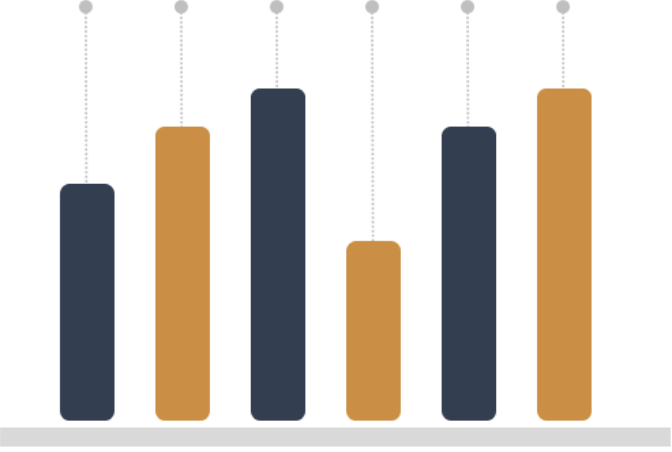 输入文字
输入文字
The course also features creative writing exercises The course
The course also features creative writing exercises The course
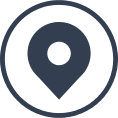 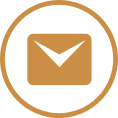 输入文字
输入文字
The course also features creative writing exercises The course
The course also features creative writing exercises The course
年度工作概述
ANNUAL WORK SUMMARY
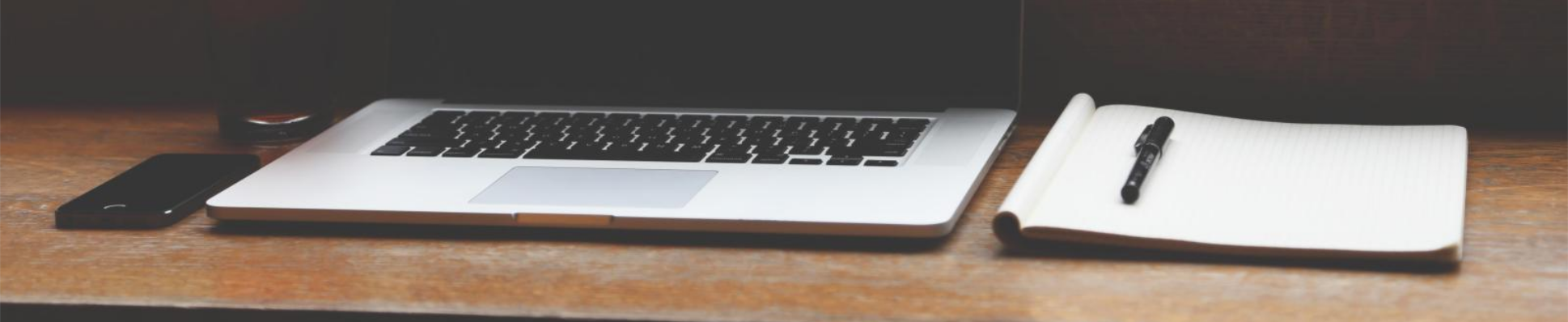 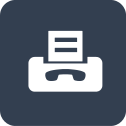 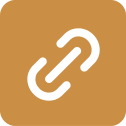 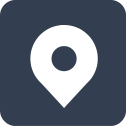 输入文字
输入文字
输入文字
The course also features creative writing exercises The course
The course also features creative writing exercises The course
The course also features creative writing exercises The course
年度工作概述
ANNUAL WORK SUMMARY
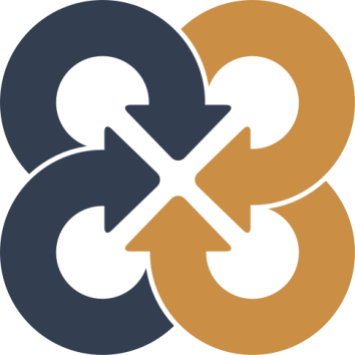 输入文字
输入文字
The course also features creative writing exercises The course The course also
The course also features creative writing exercises The course The course also
输入文字
输入文字
The course also features creative writing exercises The course The course also
The course also features creative writing exercises The course The course also
年度工作概述
ANNUAL WORK SUMMARY
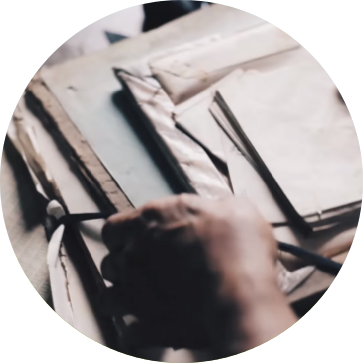 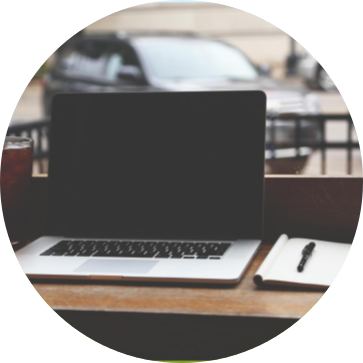 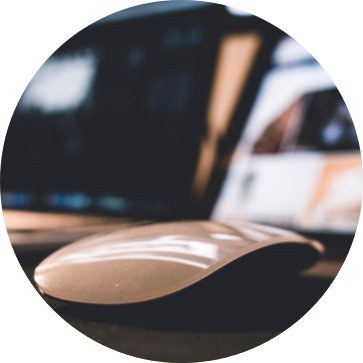 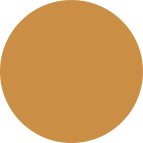 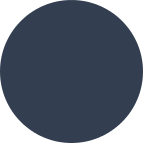 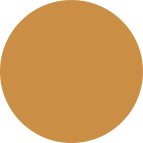 03
01
02
输入文字
输入文字
输入文字
The course also features creative writing exercises The course The course alsoThe course also features
The course also features creative writing exercises The course The course alsoThe course also features
The course also features creative writing exercises The course The course alsoThe course also features
年度工作概述
ANNUAL WORK SUMMARY
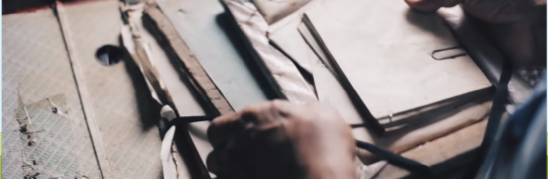 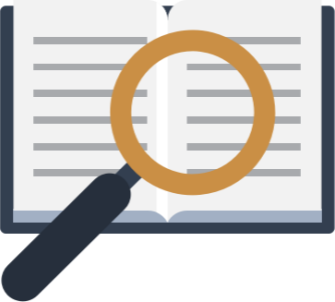 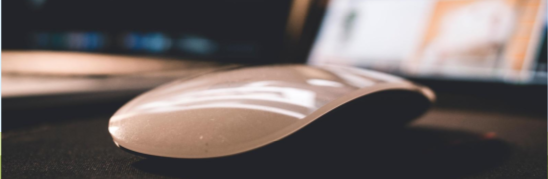 输入文字
输入文字
The course also features creative writing exercises The course The course alsoThe course also features
The course also features creative writing exercises The course The course alsoThe course also features
年度工作概述
ANNUAL WORK SUMMARY
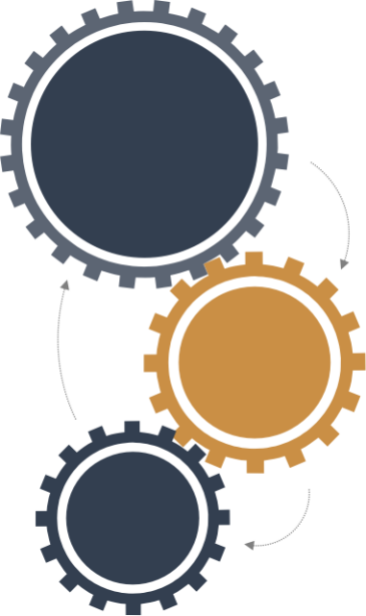 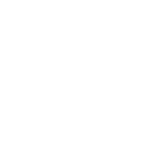 输入文字
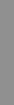 The course also features creative writing exercises The course The course alsoThe course also features
输入文字
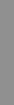 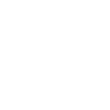 The course also features creative writing exercises The course The course alsoThe course also features
输入文字
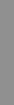 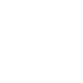 The course also features creative writing exercises The course The course alsoThe course also features
年度工作概述
ANNUAL WORK SUMMARY
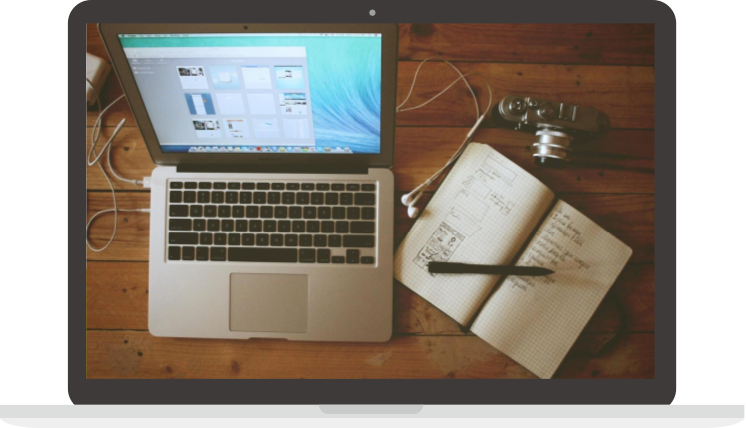 企业前景
The course also features creative writing exercises The course The course alsoThe course also featuresThe course also features creative writing exercises The course The course alsoThe course also featuresThe course also features

 creative writing exercises The course The course alsoThe course also features
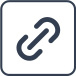 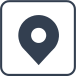 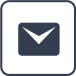 年度工作概述
ANNUAL WORK SUMMARY
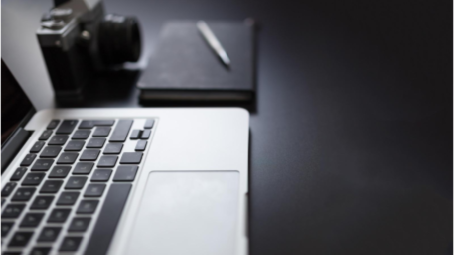 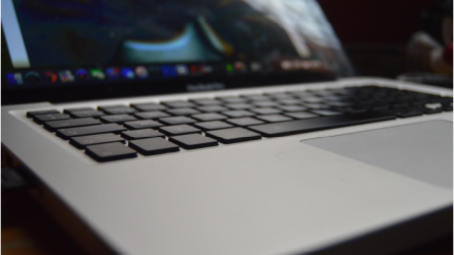 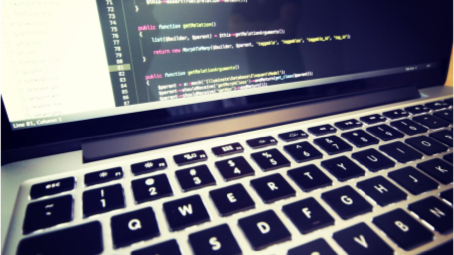 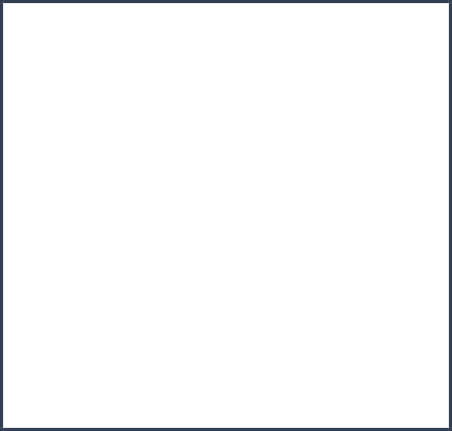 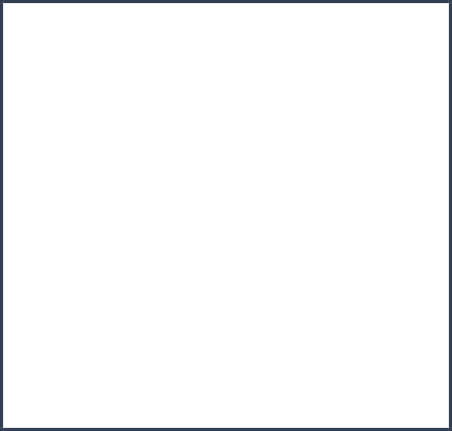 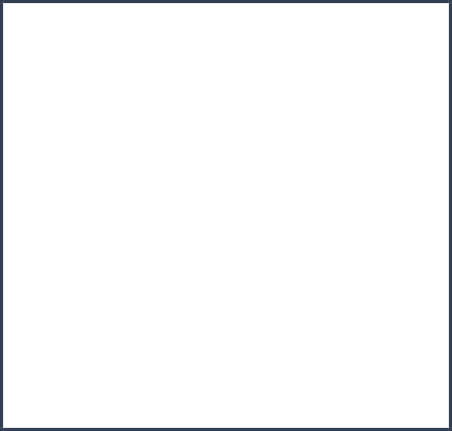 输入文字
输入文字
输入文字
The course also features creative writing exercises The course The course alsoThe course also featuresThe course also features creative writing exercises The course The course alsoThe course also
The course also features creative writing exercises The course The course alsoThe course also featuresThe course also features creative writing exercises The course The course alsoThe course also
The course also features creative writing exercises The course The course alsoThe course also featuresThe course also features creative writing exercises The course The course alsoThe course also
年度工作概述
ANNUAL WORK SUMMARY
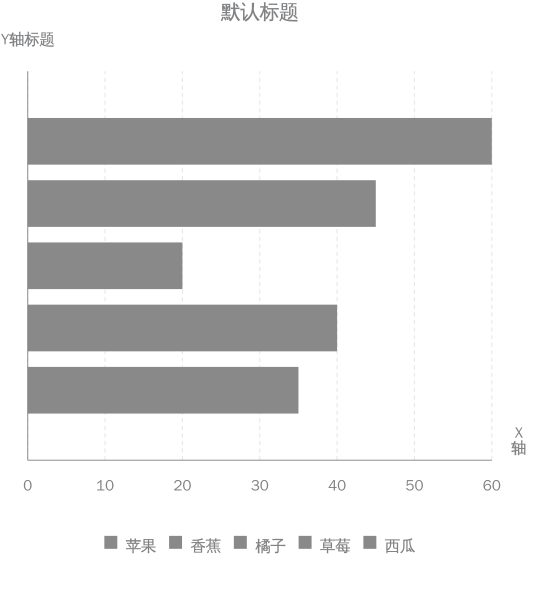 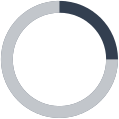 输入文字
25%
The course also features creative writing exercises The course The course alsoThe course also features
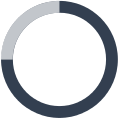 输入文字
75%
The course also features creative writing exercises The course The course alsoThe course also features
年度工作概述
ANNUAL WORK SUMMARY
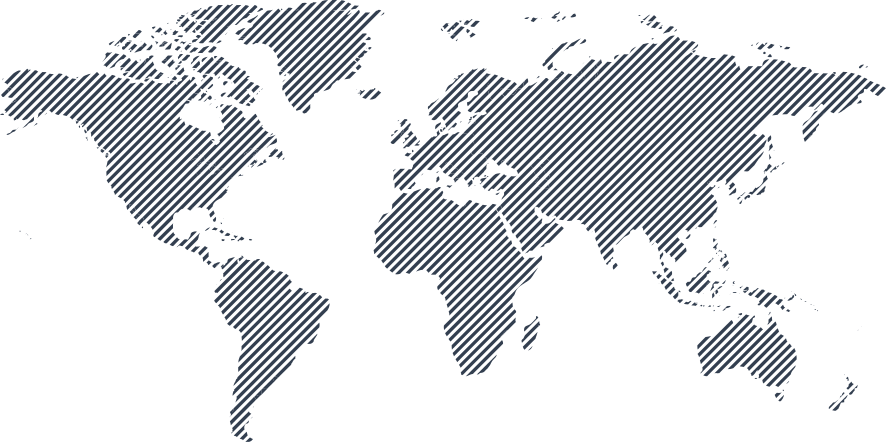 业务拓展
The course also features creative writing exercises The course The course alsoThe course also featuresThe course also features creative writing exercises The course The course alsoThe course also featuresThe course also features
 creative writing exercises The course The course alsoThe course also features
202X
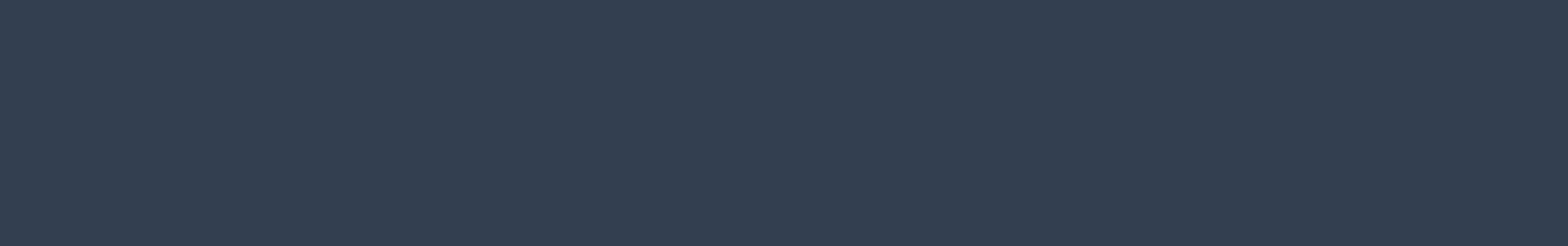 感谢您的观赏与聆听
MARKETING POWERPOINT TEMPLATE
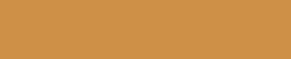 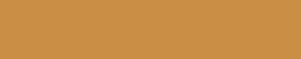 汇报人：xiazaii
时间：202X.XX.X